Search skills and why you need them
Literature databases
Getting the full-text
Journal impact factors
Keeping up to date
Alerts and/or saved searches
Brief introduction to Reference Management software
Angela.Nicholson@ed.ac.uk http://www.docs.is.ed.ac.uk/docs/Libraries/Presentations/Geo.pptx
1
Literature Searching
Define your topicproduce a list of keywords and phrases which you could use as search terms 

Identify potential sources of information

Search selected resources

Evaluate the information recovered

Organise, apply and communicate the information cite references, consider reference management software
2
[Speaker Notes: Define your topic - produce a list of keywords and phrases which you could use as search terms 

Identify potential sources of information

Search selected resources - DiscoverEd, bibliographic databases, relevant websites, grey literature, organisations …  

Evaluate the information recovered

Organise, apply and communicate the information - cite references, consider using bibliographic reference management software]
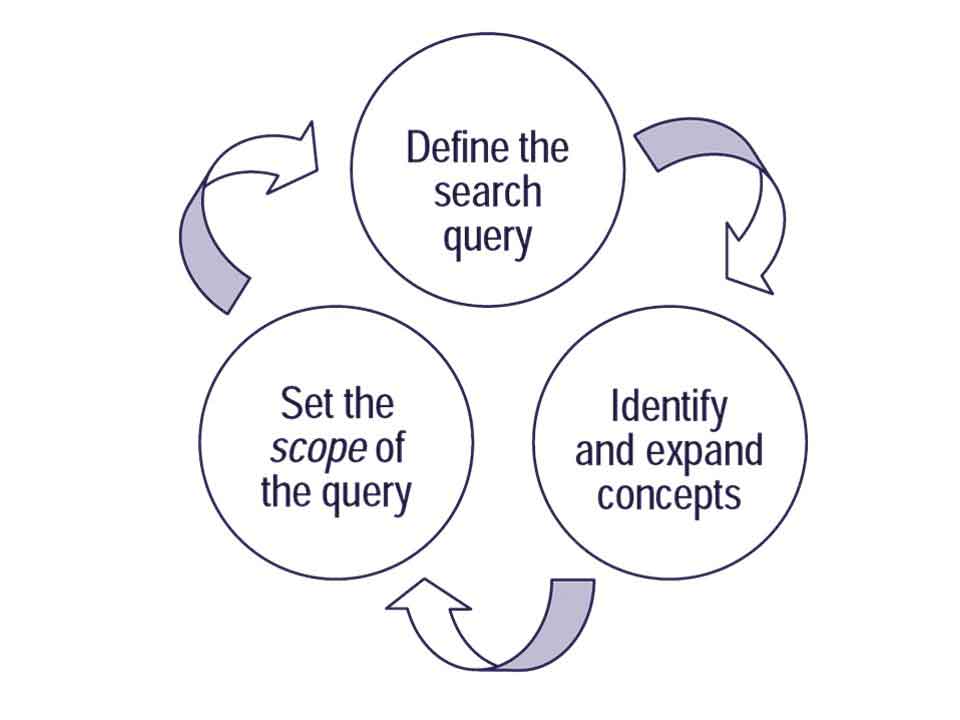 3
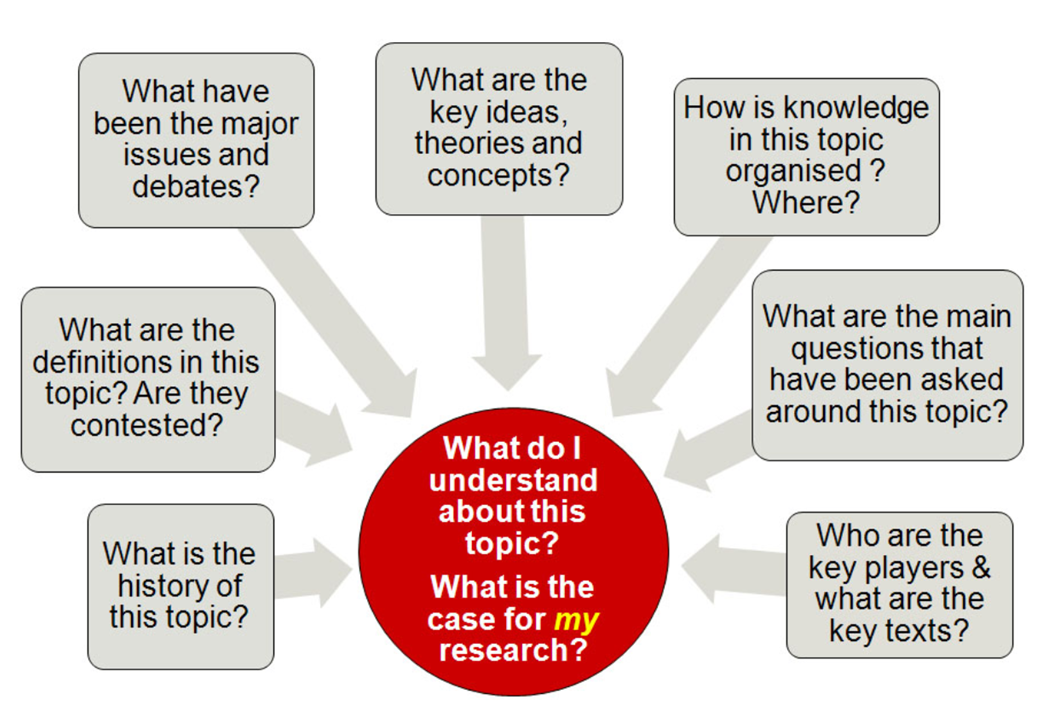 Mewburn, I., Hacking the Literature Review. RMIT University. Accessed online Sep2012 URL: https://docs.google.com/presentation/d/1r_sIg1SFMoIh3E26-dg3aSR5xRap91iDkaijNVdx4Ds/edit?pli=1#slide=id.p
4
Think about the information you need – why?
It does not have to be everything published on the topic. 
What keywords will you use in your search?  
Identify the concepts
Think of the relevant terms for each concept 
Think of alternative words, US spelling,  acronyms, broader and narrower terms 
Any limits/what you don’t need to read about

Record you ideas
5
[Speaker Notes: It’s not a systematic review of everything published on the topic.]
Mind maps - Inspiration
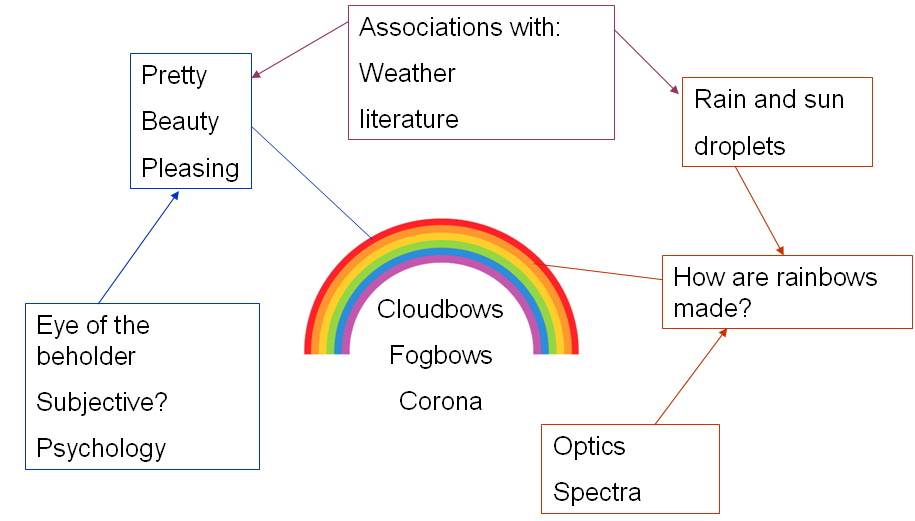 Tables
6
Some more ways to improve your search  

Truncation: allows you to search for variations 
			climat*	= climate, climatic		
			optic* for  optic, optics or optical 
		
Phrase: helps retrieve more relevant results 
		“soil organic matter”
			“North Sea”
7
Search Strategy - combining your terms can help 

AND: to combine terms - will narrow your search 


OR: between alternative words - will broaden your search 


NOT: to exclude unwanted items
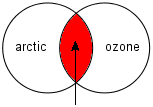 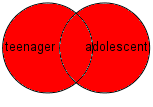 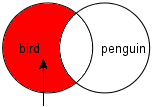 8
Question: What are the effects of agricultural management on soil organic carbon (SOC) stocks?
Keywords: Soil organic carbon, Agricultural practices, Long-term, Tillage, Fertilization, Crop rotation, Cover crop, Sequestration
Search: 
Soil* 
AND
(arable OR agricult*OR cultivat*OR …
AND
(“soil organic carbon”OR carbon sequestrat* OR …

These techniques help but at the start, keep it simple.
9
Think about the information you need – why?

It does not have to be everything published on the topic. 

Reverse engineer from ideal data

Get ideas for your search terms by looking at prior reviews and known relevant studies
10
Exercise
Your research question. https://padlet.com/EdinLib/geo1
What is your search? 
Identify the concepts. 
Set the scope. 
Text to copy:  https://padlet.com/EdinLib/geo1

Possible sources. https://padlet.com/EdinLib/geo2
Text to copy: https://padlet.com/EdinLib/geo2
11
[Speaker Notes: Remember: 
Synonyms
Alternative Spelling 
Limits]
Sources of Information
The web 
Google 
Google Scholar
Relevant websites

The library 
DiscoverEd – books, book chapters, journal articles, theses
Databases 
other sources


A recommended article can be a good start 

Use the search terms you’ve planned and be methodical
12
Google Scholar
A good place to start but not always a good place to stop
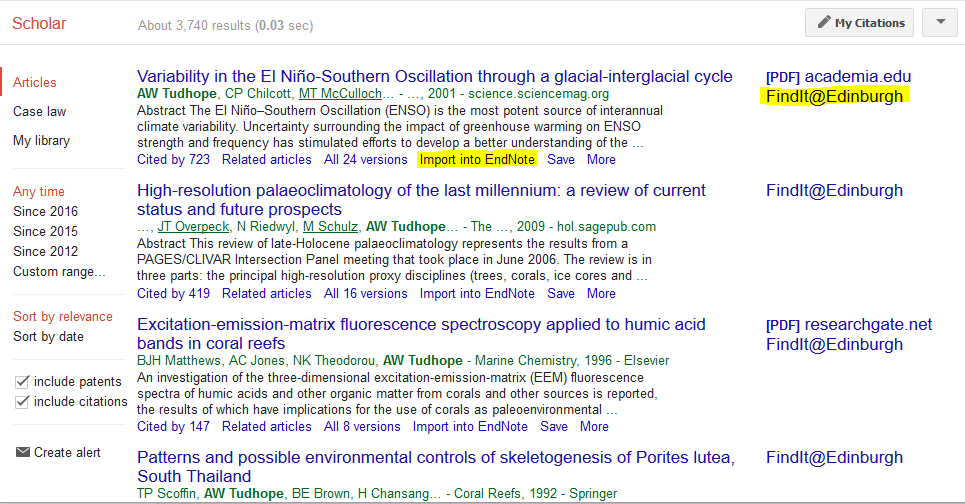 13
Google Scholar settings can help you – Findit@, Import to
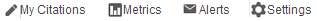 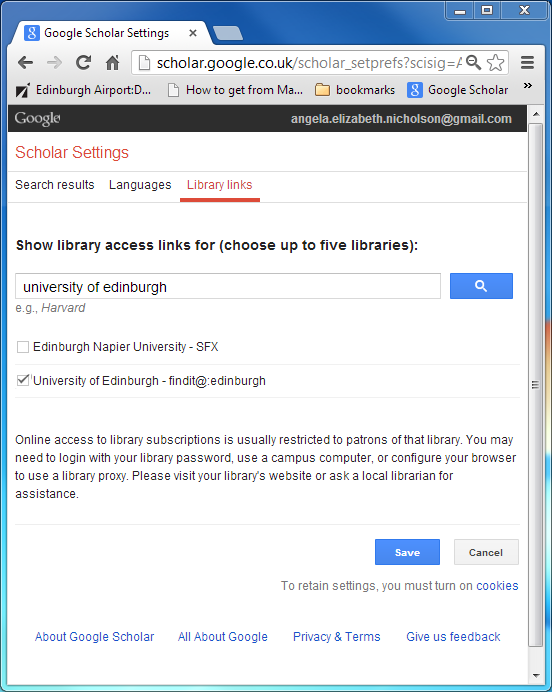 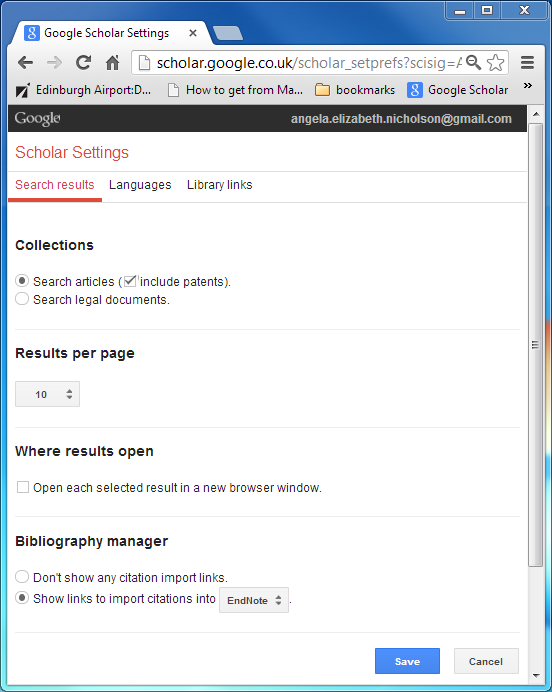 14
[Speaker Notes: If you haven’t already look at the options available and how they may help you]
Exercise
Your research question. 
Google Scholar.  Modify preferences to show ‘findit@edinburgh’ and ‘import into’ 
Try your search terms in Google Scholar
15
DiscoverEdhttp://discovered.ed.ac.uk/
Search the Library’s collections – books, e-books, subscription content & journals. 

Sign in to access all online content,  manage your searches,  loans and requests.
[Speaker Notes: DiscoverEd is the key tool to find books and other resource that the Library provides.  You can find it on the Library webpage and via the MyEd Library Tab. 

In addition to finding resources,  when you sign-in (as a UoE member) DiscoverEd enables you to renew your loans and request books that are on loan to someone else. 

Although wide-ranging,  there are also more resources, which are not available through DiscoverEd but are available via the webpages. More on that in a later slide …]
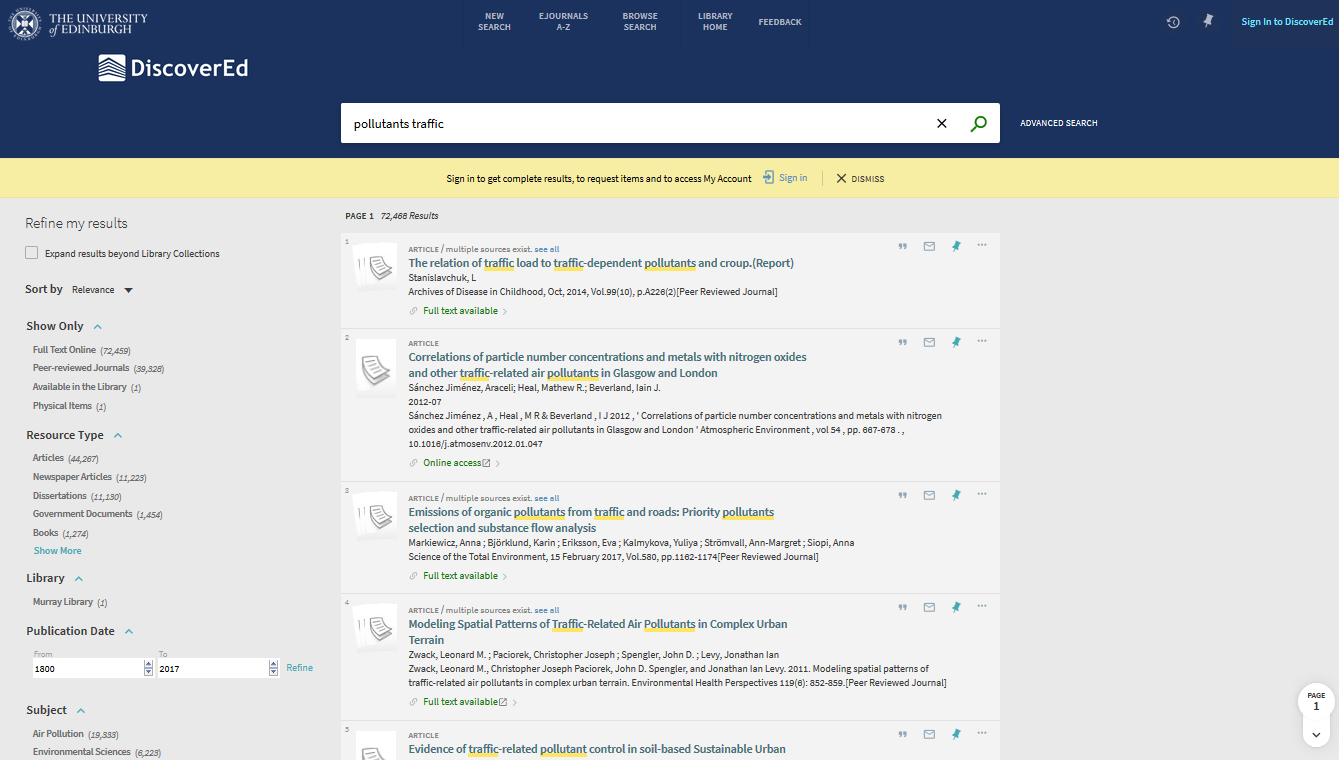 Sign in
17
Exercise
What search terms are relevant to your research?
Google Scholar.  Modify preferences to show ‘findit@edinburgh’ and ‘import into’ 
Try your search terms in Google Scholar   
Try your search terms in DiscoverEd
18
[Speaker Notes: Look at the options to:  create an account, save references to folder, save searches etc]
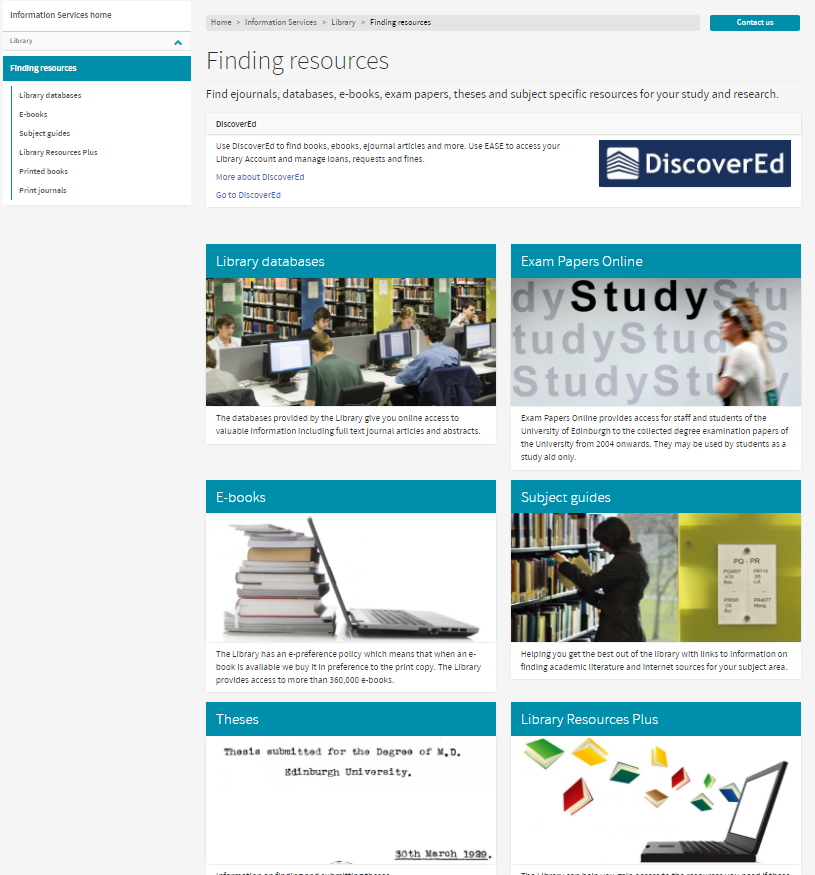 Databases Search by A-Z or subject list
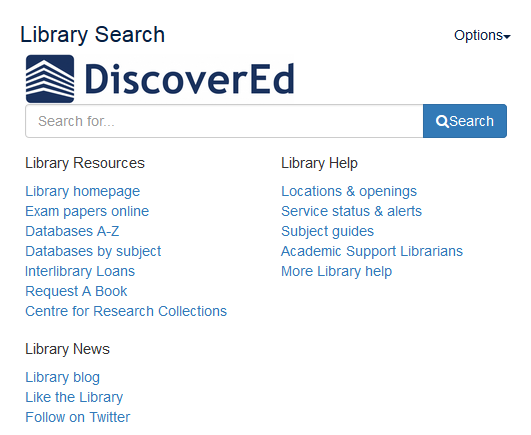 19
Bibliographic databases
Can find articles and full-text not found via DiscoverEd or Google Scholar 

Search details of millions of articles to find what publications exist about a topic - even if not held in our library 

Can be subject specific – although you may need to use more than one 

Can use sophisticated searches
20
Subject Specific Bibliographic Databases
  
Subject database lists, or A-Z

Web of Science Core Collection (Science Citation Index , Conference Proceedings)
Scopus 

Agricola (agriculture)
Biosis (biology, environmental) 
CAB Abstracts (forestry, environmental, tourism)
GeoScience World (mineralogy journals not elsewhere) 
Scifinder (geochemistry) 
Sociological abstracts 

…
21
Other sources – not available through DiscoverEd
Newspaper databases e.g FACTIVA
Allow you to search multiple newspaper sources include local UK and international  

Business Data - wide range of company, financial and market data. http://edin.ac/1RBEXgb

Wide range of data sets, including economic and social Data Library - http://www.ed.ac.uk/is/data-library

UK maps and geospatial data http://digimap.edina.ac.uk/
22
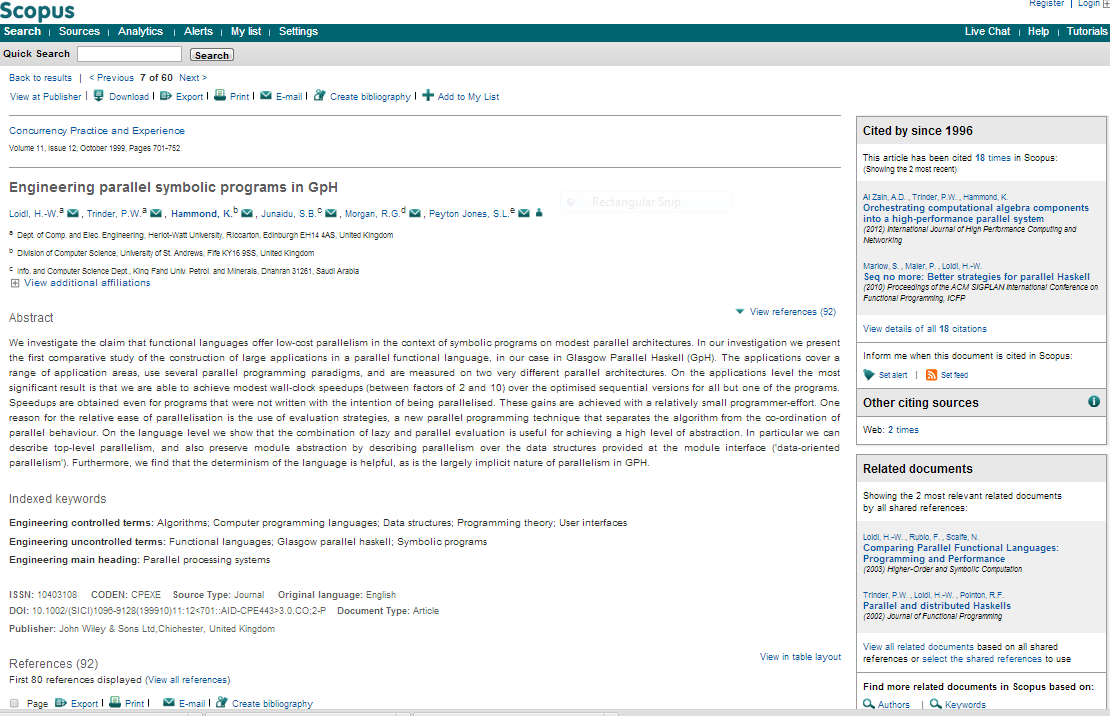 23
Create an account to save searches and manipulate them later
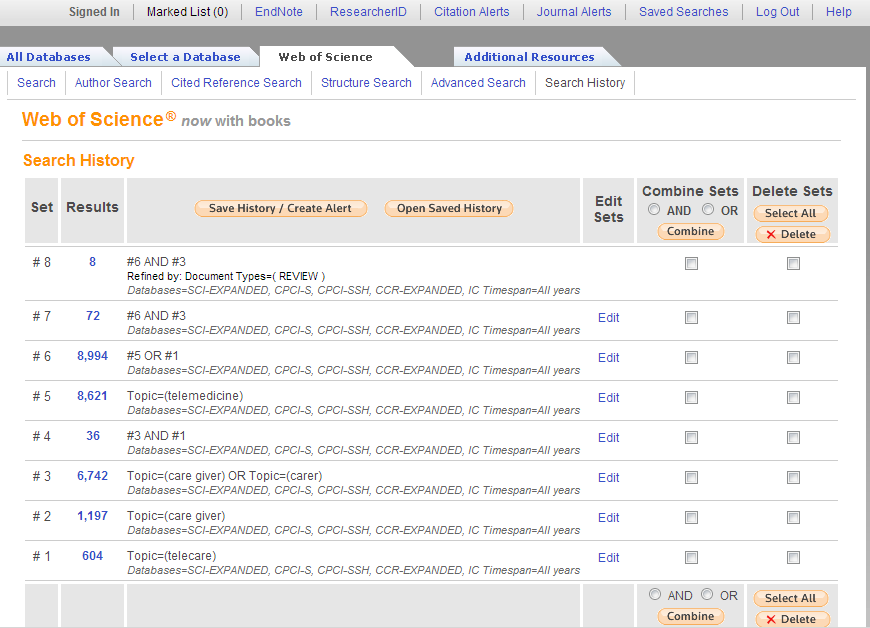 24
Exercise
What search terms are relevant to your research?
Google Scholar.  Modify preferences to show ‘findit@edinburgh’ and ‘import into’ 
Try your search terms in Google Scholar   
Try your search terms in DiscoverEd 
Try your search terms in a relevant database
25
[Speaker Notes: Show how to get to WoS via Subject Database list 
Show other databases for the subject 
Select WoK/WoS]
Evaluate your results
Currency - Is there a date attached?  Does it matter? 

Relevancy -  how close a fit is it to your search strategy/inclusion criteria? 

Accuracy - Is there information included which you know is inaccurate? 

Authority - Do you trust the author of the information? 

Objectivity - Is there bias?
26
Exercise
What search terms are relevant to your research?
Google Scholar.  Modify preferences to show ‘findit@edinburgh’ and ‘import into’ 
Try your search terms in Google Scholar   
Try your search terms in DiscoverEd 
Try your search terms in a Web of Science
Create an alert for a search (or journal)
27
[Speaker Notes: Show how to get to WoS via Subject Database list 
Show other databases for the subject 
Select WoK/WoS]
If it’s not available … www.ed.ac.uk/is/library-resources-plus
Use the Inter-Library Loan Service to have materials delivered from other UoE campuses and other libraries around the world.
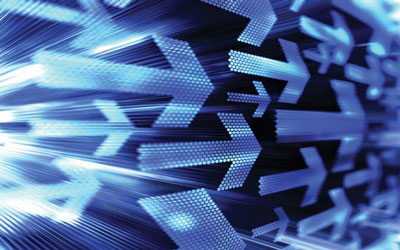 Use the Request a Book service to tell us when we do not have a book you require for your studies and we will try to buy it for the Library.
[Speaker Notes: If we don’t have the resource you need, there are a few options. 

If someone has the book on loan – you can request it through DiscoverEd 
If they book isn’t in the library – use ‘Request a Book’ via the MyEd or webpage link www.ed.ac.uk/is/rab.  
If a book or a journal article isn’t available – we can try to borrow it from a library that does have it,  using the inter-library loan service.  You have 30 free inter-library loans per academic year. 

(Book purchase ratios are typically 1:20 for essential and 1:40 for recommended reading)]
Managing your references
Reference management software saves you time 

Use it to construct and manage a database of references 
Automatically build bibliographies in Word 

EndNote & Endnote OnlineSupport and training from the University - see MyEd events 

http://www.docs.is.ed.ac.uk/skills/documents/3815/3815.pdf (Endnote)
https://www.youtube.com/watch?v=mldro9MV0bo#action=share (4 min video)

http://www.docs.is.ed.ac.uk/skills/documents/3814/3814.pdf (Endnote Online)
https://media.ed.ac.uk/media/Using+EndNote+Online+to+Manage+your+References/1_5syfceq6 (Video) 

	   
	
Other good options include Mendeley https://community.mendeley.com/guides/videos
29
Developing your skills
Institute for Academic Development
Workshop, resources and advice for taught and research postgraduates. 
http://www.ed.ac.uk/iad

Lynda.com 
Online courses covering technology, business and creative skills, and include an extensive section focussing on education and e-learning. https://www.lynda.com/
[Speaker Notes: Please explore the opportunities available to you for training. Some examples are: 
The Institute for Academic Development, who provide a wide range of academic skills resources and course. One of which focuses on finding research literature. 

There is also a wide range of online courses available through Lynda.com]
Help
Academic Support Librarians
www.ed.ac.uk/is/asl
Library Help Desks

IS Helpline
IS-Helpline@ed.ac.uk

Library web pages
www.ed.ac.uk/is/library
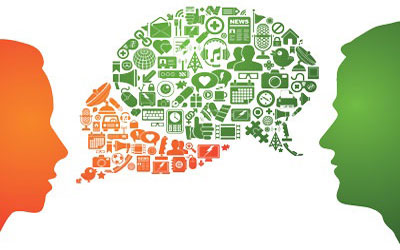 [Speaker Notes: There is always help available. 

Each library has a helpdesk and you can email or phone the IS Helpline with library or IT questions. There is also a wide range of information on the Library and Information Services web pages.]